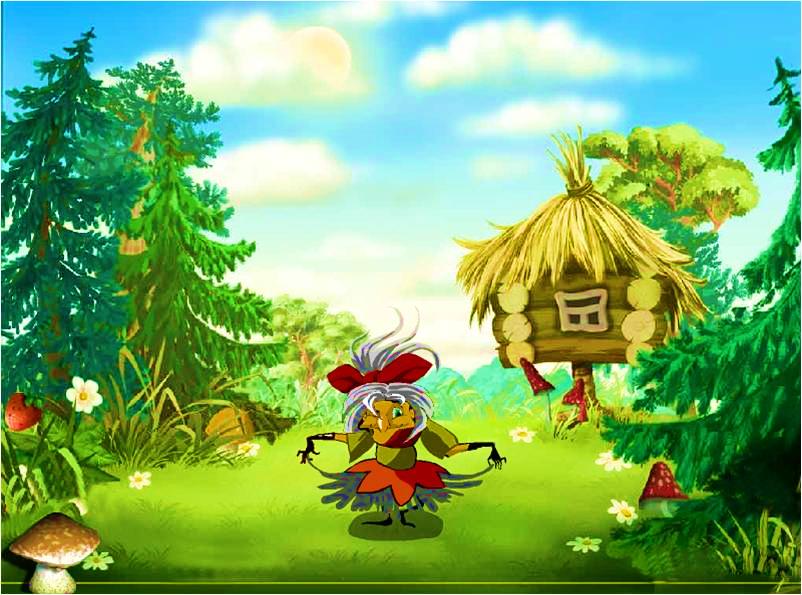 Урок-игра «Весёлая информатика»
.
.
«Правила игры»
Класс разбивается на 2 команды.
В каждой команде выбирается капитан.
Капитан на игровом табло выбирает номер конкурса.
Право отвечать первыми на вопросы получает команда, выбиравшая вопрос. 
За каждый правильный ответ команда получает 1 балл.
В случае неправильного ответа – ход переходит к команде-сопернику.
По окончании игры подводятся итоги, выявляется команда-победитель и самый активный участник.
2
3
1
4
5
6
7
8
9
10
11
12
«Удивительные клавиши»
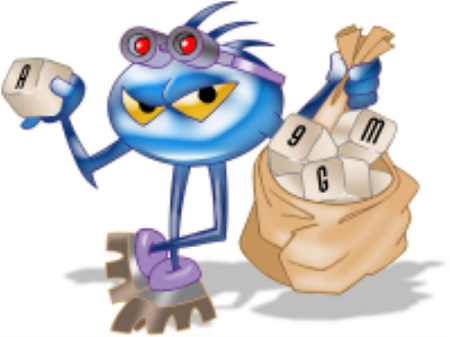 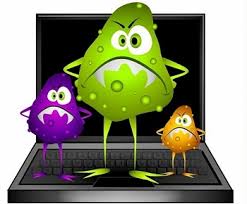 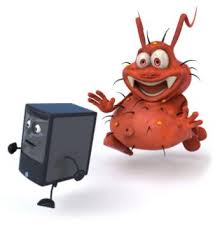 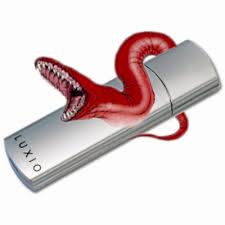 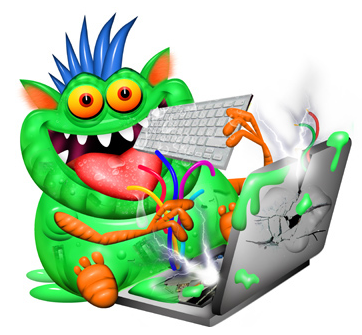 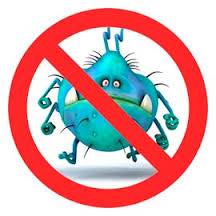 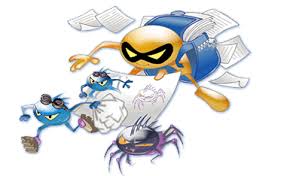 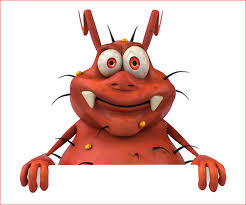 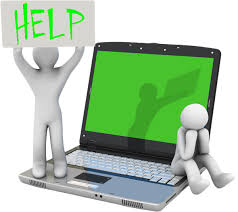 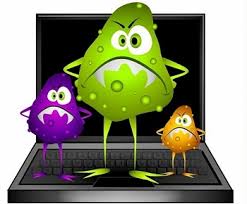 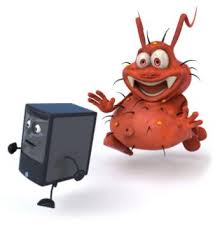 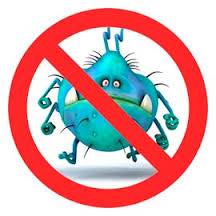 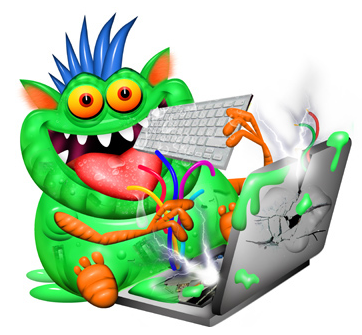 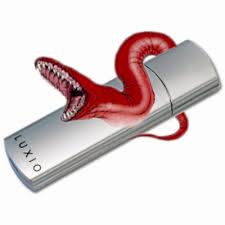 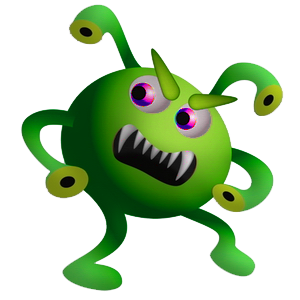 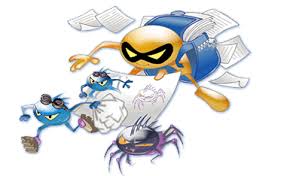 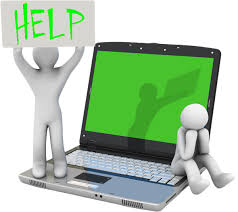 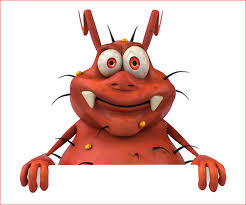 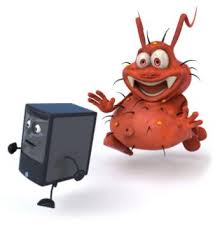 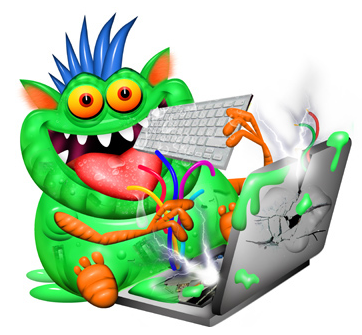 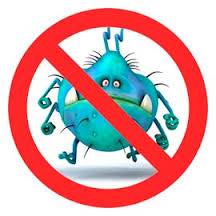 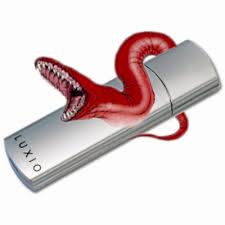 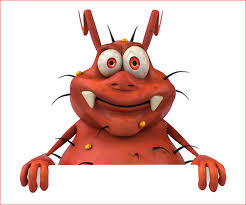 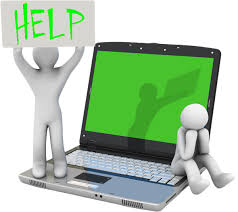 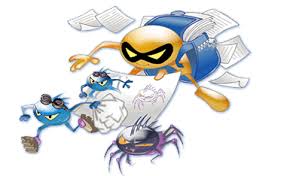 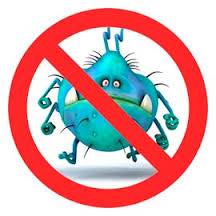 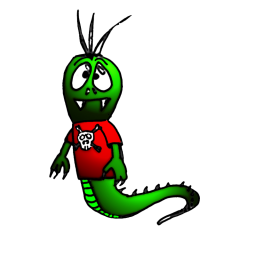 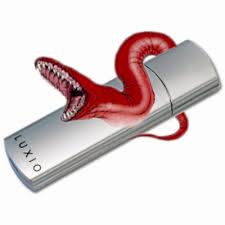 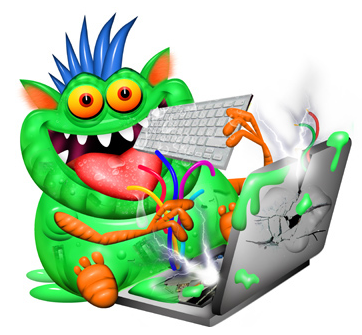 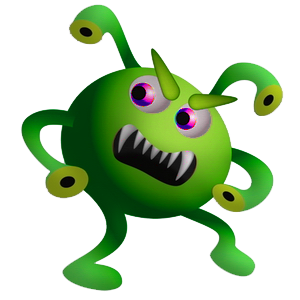 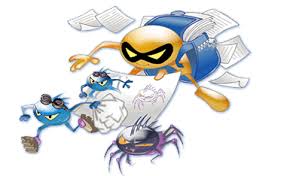 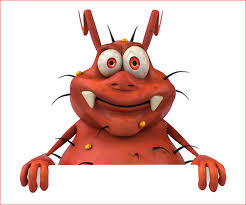 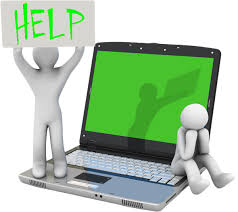 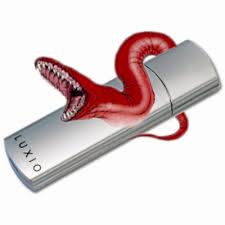 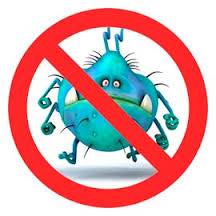 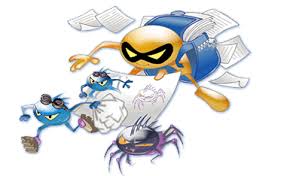 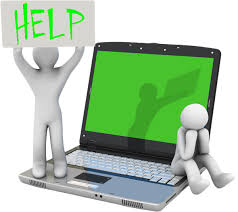 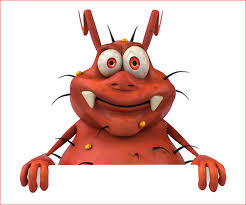 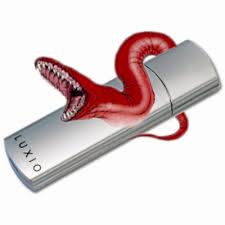 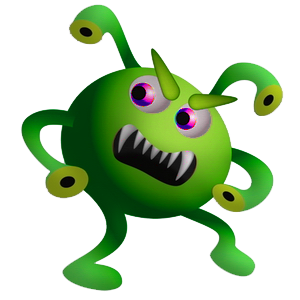 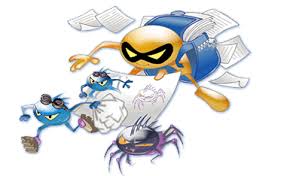 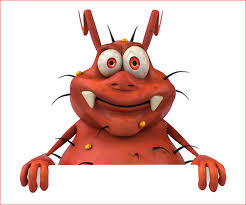 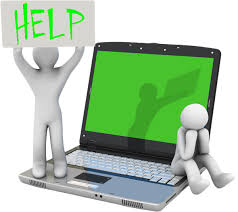 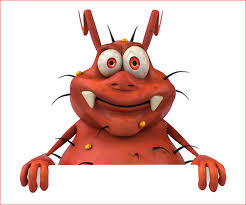 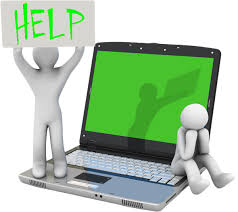 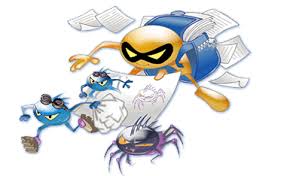 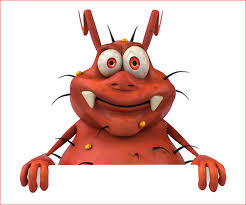 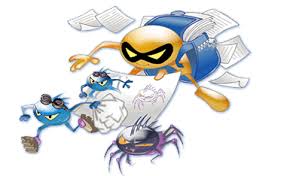 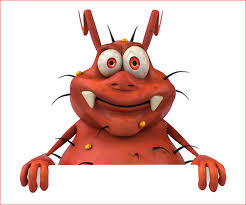 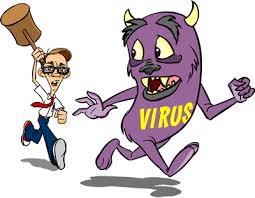 «Техника безопасности»
Прилежный ученик, выполняя задание по карточке, прикрепил её скотчем к экрану монитора. Какие правила техники безопасности он нарушил?
Занимая рабочие места за компьютерами, два торопливых ученика «пробивали» себе дорогу, усердно работая локтями. Какие правила техники безопасности они нарушили?
Внимательная учительница на уроке информатики обнаружила, что рассеянный ученик жует жевательную резинку, и предложила ему с ней расстаться. Рассеянный ученик вынул изо рта жевательную резинку и прилепил её к розетке. Какие правила техники безопасности он нарушил?
Проказнице-ученице подарили лазерную указку. Не желая с ней расставаться, она прихватила ее с собой на урок информатики. Нарушила ли она правила техники безопасности? Если да, то какие?
Перед уроком информатики у учеников 5 класса была физкультура. Спортивную форму и лыжи они принесли с собой на урок информатики. Нарушили ли они правила техники безопасности? Если да, то какие?
«Техника безопасности»
Хвастливый ученик, решив показать свои глубокие знания       однокласснице, стал отсоединять монитор и клавиатуру от неисправного компьютера, включенного в сеть. Нарушили ли они правила техники безопасности? Если да, то какие?
Очень старательная ученица, выполняя задание на компьютере, придвинулась вплотную к экрану монитора и стала водить пальчиком по тексту на экране. Нарушила ли она правила техники безопасности? Если да, то какие?
Шаловливые ученики весело резвились на переменке возле школы, обливая друг друга водой из водяных пистолетов. Прозвенел звонок, ученики пришли в кабинет информатики. Нарушили ли они правила техники безопасности? Если да, то какие?
Торопливый ученик, вбежав в кабинет информатики, включил компьютер себе и соседу и, еще не зная, чем надо будет заниматься на уроке, стал подряд нажимать все клавиши. Нарушил ли он правила техники безопасности? Если да, то какие?
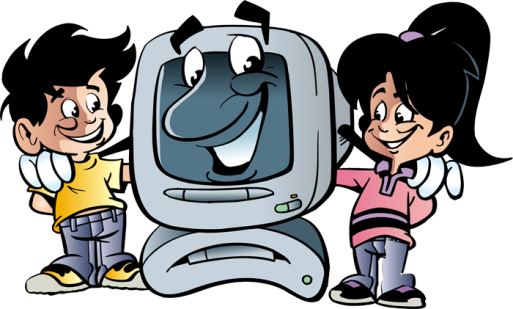 «Ребусы»
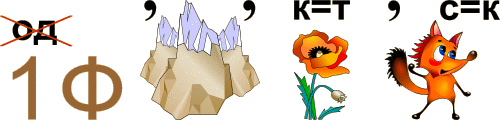 ИНФОРМАТИКА
«Ребусы»
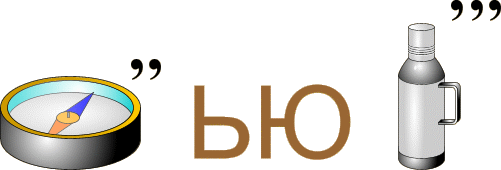 КОМПЬЮТЕР
«Ребусы»
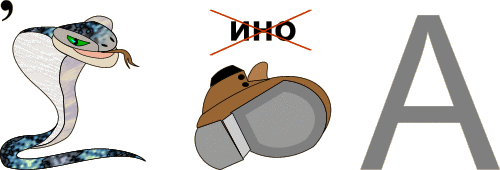 ОБРАБОТКА
«Ребусы»
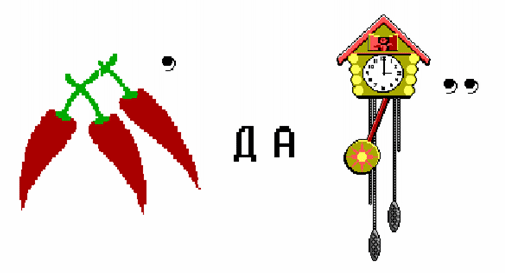 ПЕРЕДАЧА
«Ребусы»
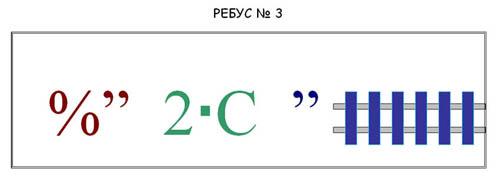 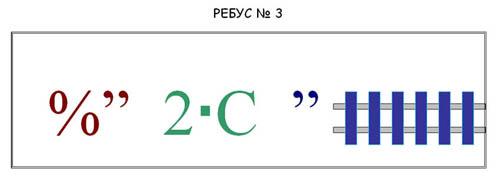 ПРОЦЕССОР
«Ребусы»
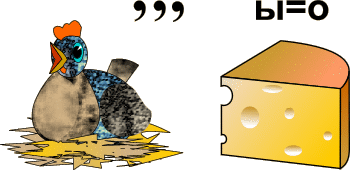 КУРСОР
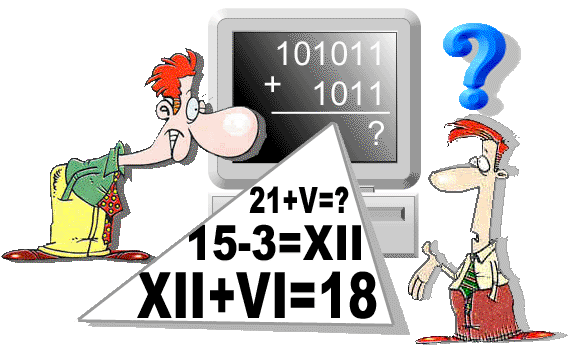 «Анаграммы»
ретьюпомк
компьютер
иротмон
монитор
датекси
дискета
нирперт
принтер
красен
сканер
уншаикни
наушники
пямьта
память
«Анаграммы»
фигарка
графика
урвиск
курсив
строка
кастор
триомон
монитор
винчестер
свитерчен
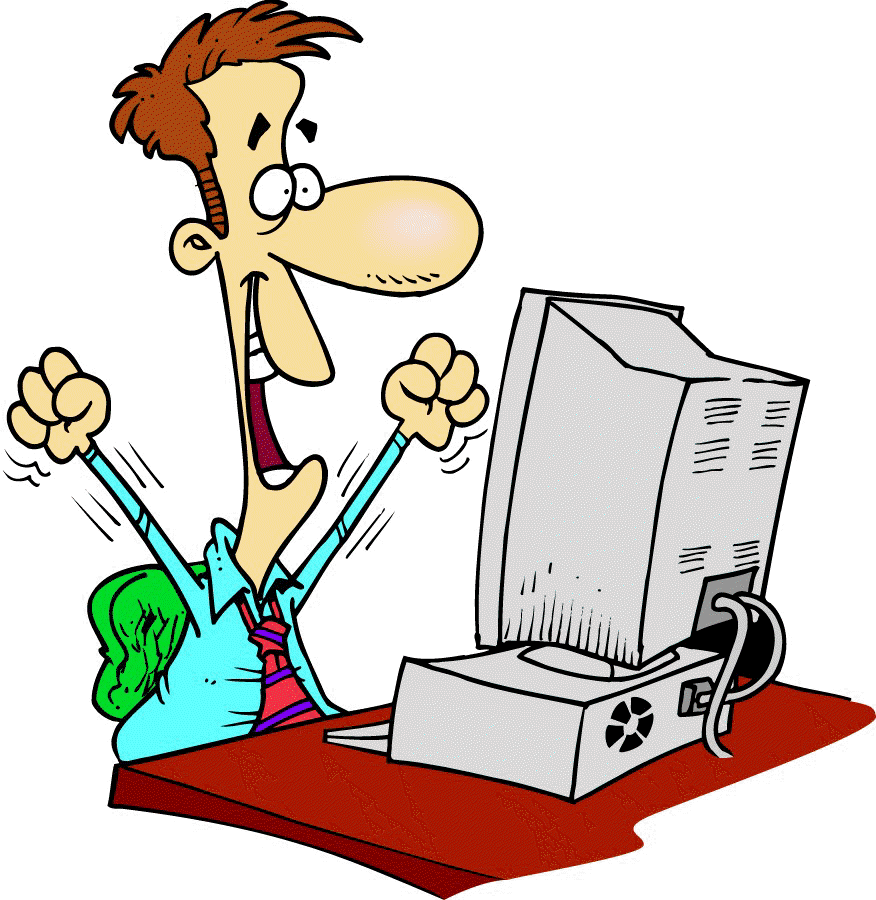 терполт
плоттер
«Физкультминутка»
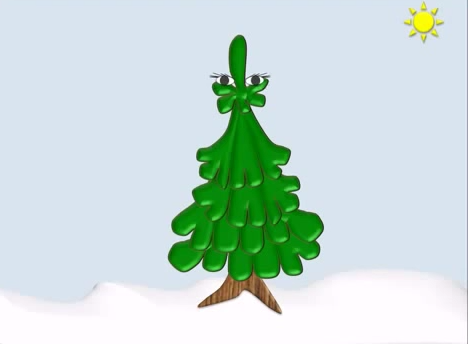 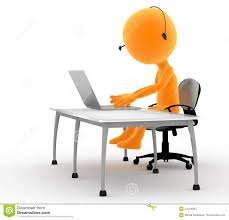 «Компьютерные термины»
Дорогие ребята!
Вам предстоит найти известные термины по информатике. Для этого надо очень внимательно прочитать в приведенных текстах идущие подряд буквы нескольких слов, которые образуют термины, связанные с компьютером.
Подсказка: например, красным цветом выделено один  из терминов в следующем предложении – 
В ателье дамы шьют себе красивые платья.
Река Днепр интересна тем, что на ней имеется несколько электростанций.
Река Днепр интересна тем, что на ней имеется несколько электростанций.
Этот процесс орнитологи называют миграцией.
Этот процесс орнитологи называют миграцией.
Потом они торжествовали и радовались, как дети.
Потом они торжествовали и радовались, как дети.
Несмотря на это, его феска не раз падала с головы.
Несмотря на это, его феска не раз падала с головы.
По просьбе хозяина квартиры мы шкаф сдвинули в угол.
По просьбе хозяина квартиры мы шкаф сдвинули в угол.
Папа мять должен был тесто, а  мама печь пироги.
Папа мять должен был тесто, а  мама печь пироги.
Я его привёз в указанное место, но там никого не оказалось.
Я его привёз в указанное место, но там никого не оказалось.
Оказалось, что граф и Казанова – одно и то же лицо.
Оказалось, что граф и Казанова – одно и то же лицо.
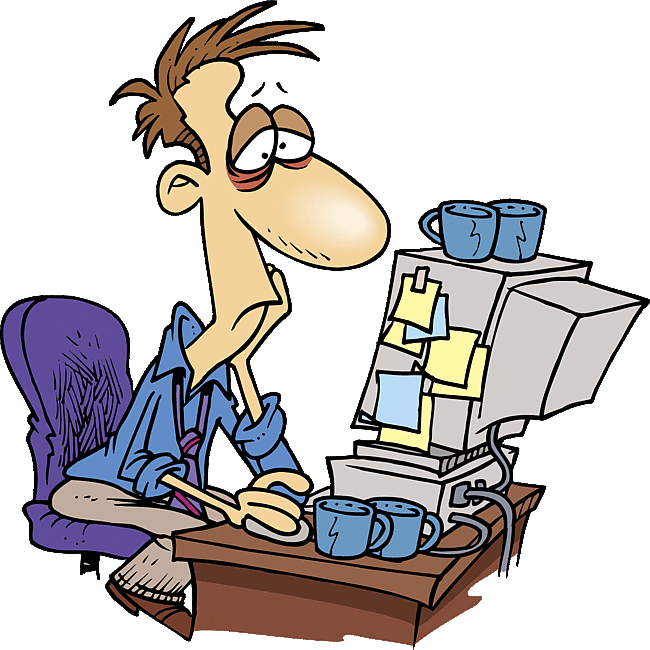 «Загадки»
В тихой заводи пруда
    Отражались три бобра,
    Пять енотов, семь ежей 
    И задира-воробей.
    Сколько было всех зверей?
Ответ
«Загадки»
В тихой заводи пруда
    Отражались три бобра,
    Пять енотов, семь ежей 
    И задира-воробей.
    Сколько было всех зверей?
15
«Загадки»
Что-то стояло у дороги. Мимо проходил юноша и подумал: «Ковбой»! Мимо проходила девочка и подумала: «Принцесса». Что стояло у дороги?
Ответ
«Загадки»
Что-то стояло у дороги. Мимо проходил юноша и подумал: «Ковбой»! Мимо проходила девочка и подумала: «Принцесса». Что стояло у дороги?
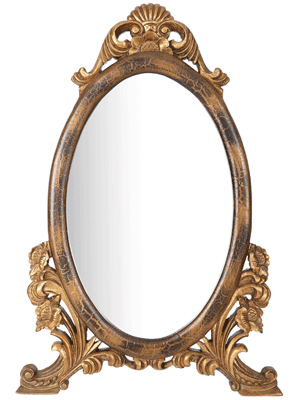 Зеркало
«Загадки»
Самый популярный в мире компьютерный фрукт?
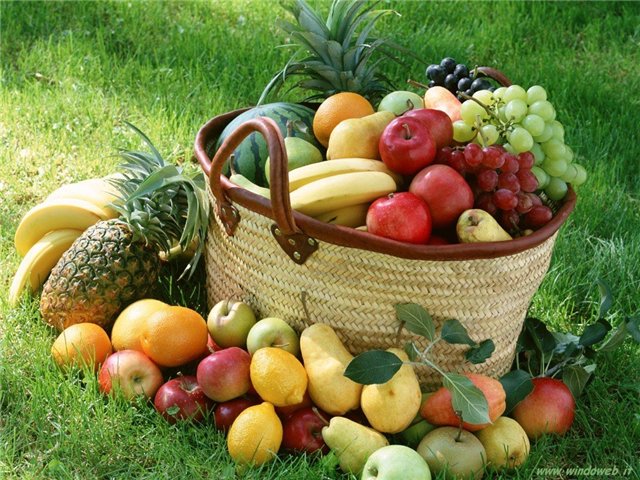 Ответ
«Загадки»
Самый популярный в мире компьютерный фрукт?
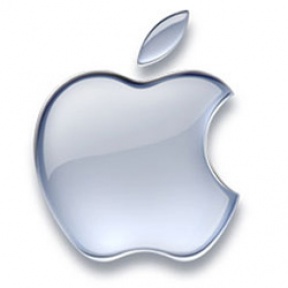 яблоко
«Загадки»
Плыли киты: один впереди и два позади, один позади и два впереди, один между двумя и три в ряд. Сколько всего китов плыло?
Ответ
«Загадки»
Плыли киты: один впереди и два позади, один позади и два впереди, один между двумя и три в ряд. Сколько всего китов плыло?
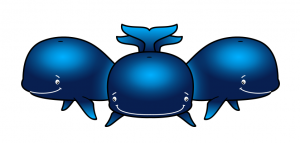 3 кита
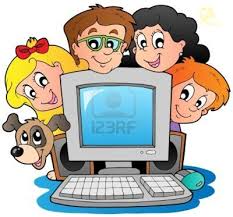 «Определи, что это?»
Приглашаются по одному игроку от каждой команды.
Игрокам завязывают глаза и дают в руки предмет. Игроки должны определить на ощупь,  по запаху или вкусу, что это за предмет.
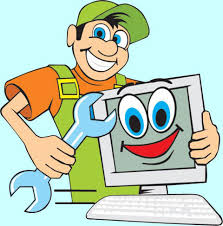 «Конкурс капитанов»
Правила конкурса:

Расскажу я вам рассказВ полтора десятка фраз.Лишь скажу я цифру три-Приз немедленно бери.
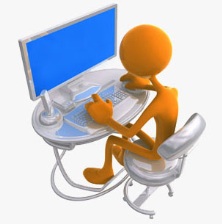 «Мультфильм»
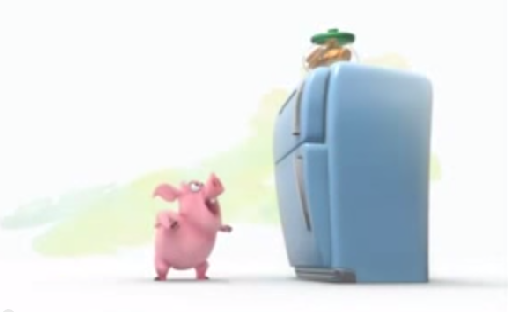 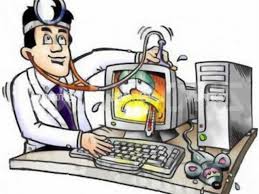 «Узнай пословицу»
Вирусов бояться – в Интернет не ходить.
Компьютер памятью не испортишь.
За одного хакера двух кандидатов наук дают.
Язык до провайдера доведет.
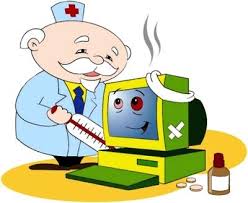 «Бонус»
Поздравляем!
В вашу командную копилку добавляется 1 балл и за вами остается право выбора номера следующего хода!
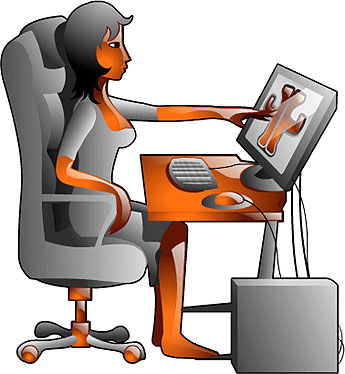 «Подведение итогов»
Вот и наступил миг расставанья.
Но мы вам говорим лишь: «До свиданья»!
И знайте, вечером и днем
В класс компьютерный вас ждем!
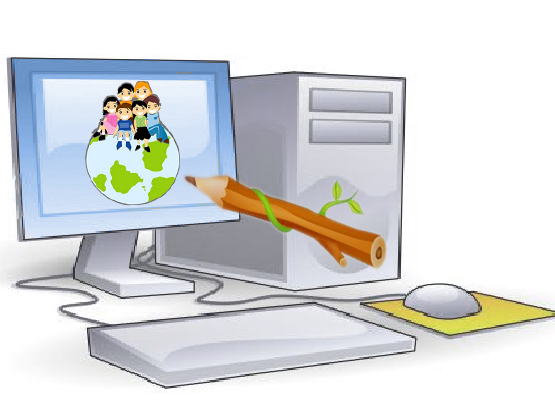